Bell Ringer
Name three types of forces and what they do.
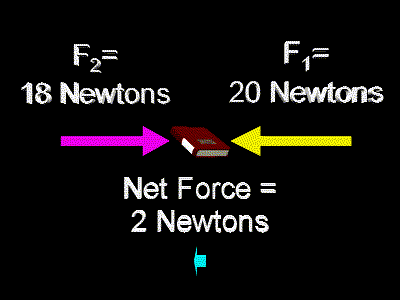 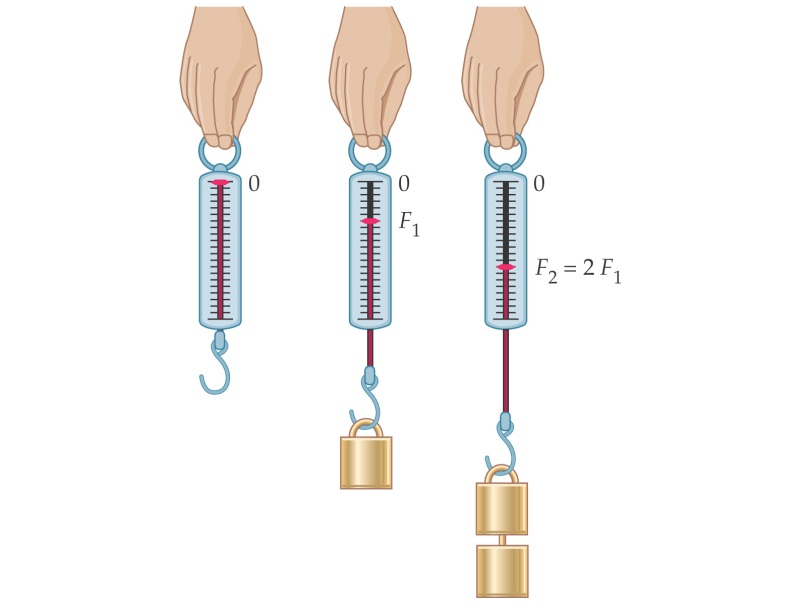 Forces
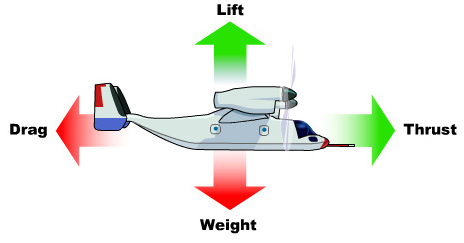 Basic Definition for Force
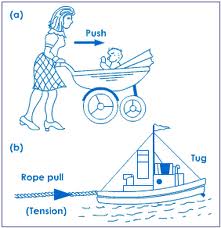 Force is most easily defined as a:
PUSH or a PULL
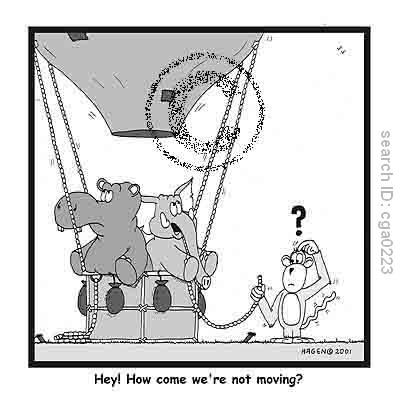 Units:    N (Newtons)
Purpose of Forces
To change an object’s state of motion!!!
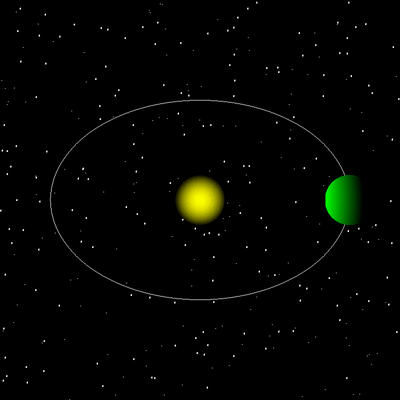 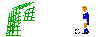 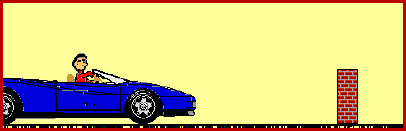 Understanding Forces
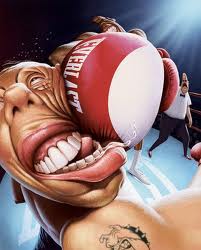 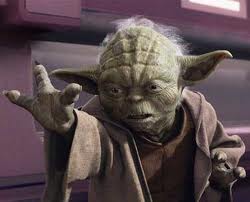 Contact: 

Normal Force


Tension 


Friction
Non-contact:

Gravity



Electromagnetic
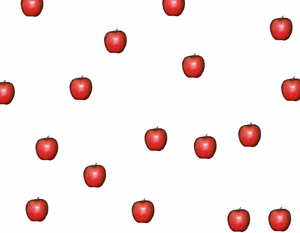 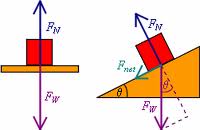 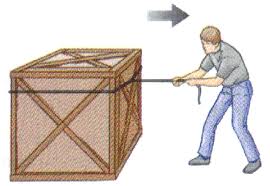 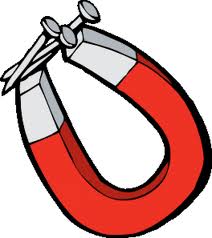 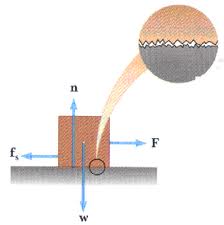 Normal Force
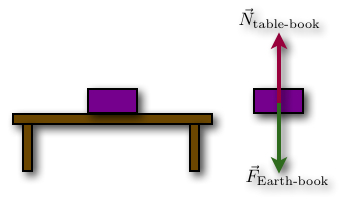 A support force
--It supports the weight of things

Direction:

Always!!!!! Perpendicular to the surface
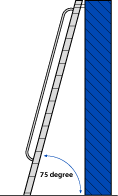 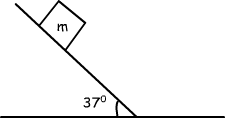 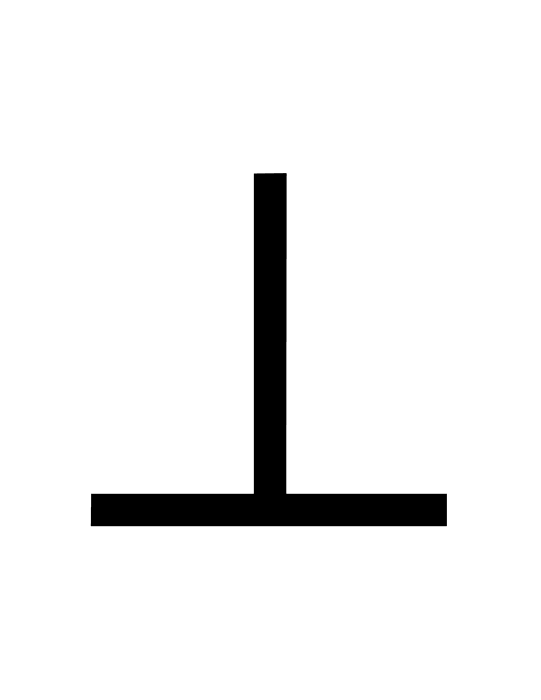 Tension
Forces in Ropes and Strings


Direction:

Follows the rope or string
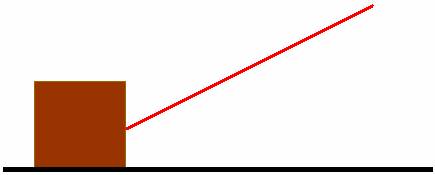 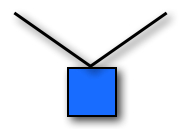 Friction
Force that resists motion


Direction:

Opposite the motion of object
Parallel to surface
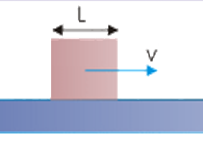 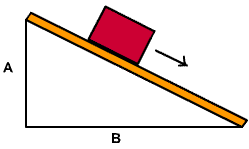 Force Diagrams!!!!
We use these to analyze the forces acting ON an object
To make a force diagram you follow three simple steps:
1. Replace the object with a dot
2. Draw the Non-contact forces
---For now we will only be using gravity
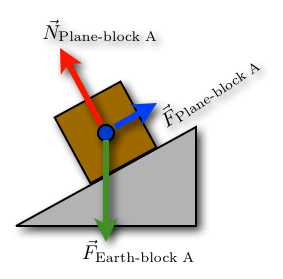 3. Draw the Contact forces
---Answer the question: 
		“What is touching the object?”
Practice
T
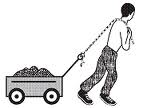 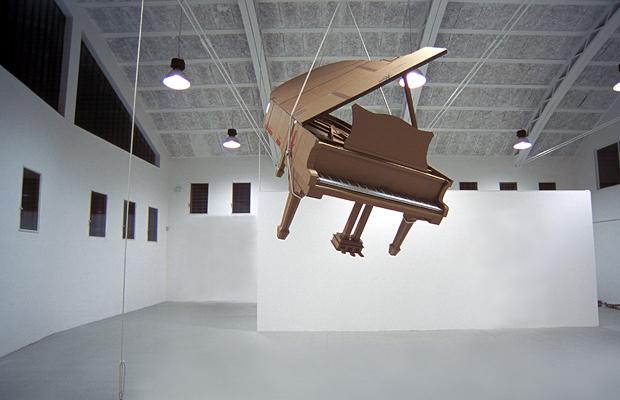 T
N
For the piano
Fg
For the wagon
Ff
N
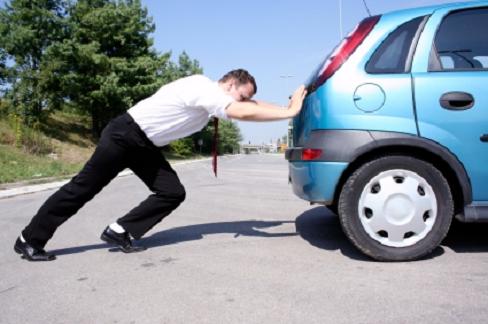 Fg
Ff
Fp
For the car
Fg